Adaptation fait
Par Ethan Dupuis
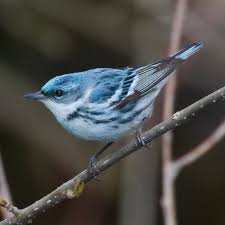 Quel est le type de régime alimentaire
Insectivore